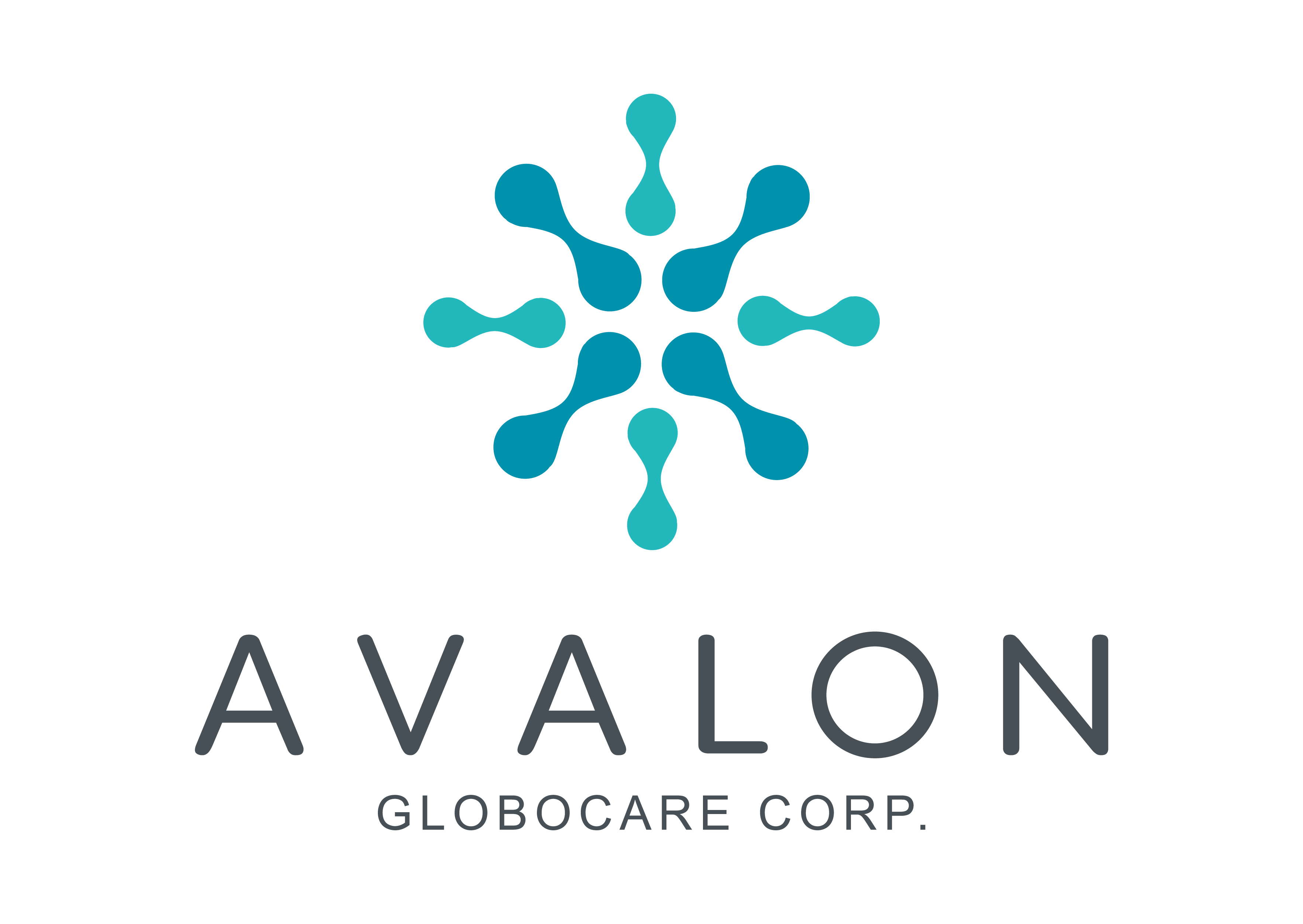 Corporate Presentation
April 2022
www.avalon-globocare.com
Nasdaq: AVCO
1
Forward-Looking Statements
Certain statements contained in this presentation may constitute “forward-looking statements”, which provide current expectations of future events based on certain assumptions and include any statement that does not directly relate to any historical or current fact. Actual results may differ materially from those indicated by such forward-looking statements as a result of various important factors as disclosed in our filings with the Securities and Exchange Commission located at their website (http://www.sec.gov). In addition to these factors, actual future performance, outcomes, and results may differ materially because of more general factors including (without limitation) general industry and market conditions and growth rates, economic conditions, and governmental and public policy changes. The forward-looking statements included in this presentation represent the Company's views as of the date of this presentation and these views could change. However, while the Company may elect to update these forward-looking statements at some point in the future, the Company specifically disclaims any obligation to do so. These forward-looking statements should not be relied upon as representing the Company's views as of any date subsequent to the date of this presentation.
2
2
Corporate Overview
Avalon GloboCare Corp. (Nasdaq: AVCO) is a clinical-stage biotechnology company dedicated to develop and deliver innovative and transformative cellular technologies and therapeutics in the field of immuno-oncology and regenerative medicine

Founded in 2016 as OTC-QB company; successfully uplisted to NASDAQ in December 2018
Headquarters in Freehold, NJ;  approx. 20 FTEs (including subsidiaries)

Core Technology Platforms:
Immune Effector Cell Therapies including CAR-T, CAR-NK, mRNA-based FLASH CAR™
Avalon Clinical-Grade Tissue-Specific Exosomes ( ACTEXTM )
QTY Code Protein Design/ AVA-TrapTM 
S-Layer Nanotechnology / Mucosal Vaccine Development
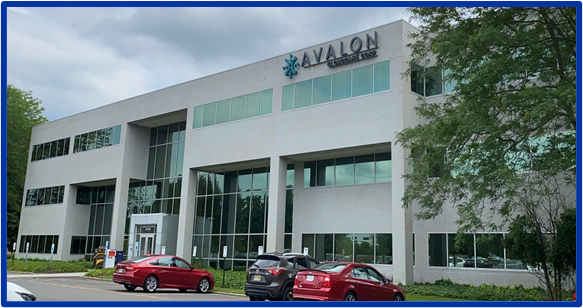 3
3
Investment Highlights
Core technology platforms with applications in immuno-oncology, inflammation, COVID-19, and regenerative medicine 

Leveraging platform through strategic partnering opportunities with academia and industries complementary to our R&D programs

Avalon – MIT: 	 QTY code protein design for decoy cytokine/chemokine receptors; novel therapeutic targets
Avalon – UPMC 	 novel bio-processor for mRNA CAR (FLASH-CARTM)
Avalon – BOKU 	 S-layer based mucosal candidate vaccine (COVID-19 and Flu) 
Avalon – HydroPeptide  ACTEXTM 

Strong proprietary technologies and IPs: Addressing multi-billion dollar, unmet cell and gene therapy markets worldwide
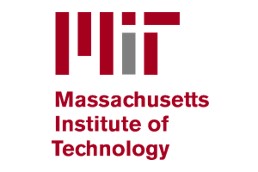 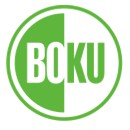 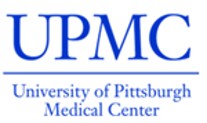 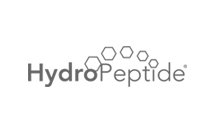 4
4
Major Clinical Base: Lu Daopei Hospital and Affiliates
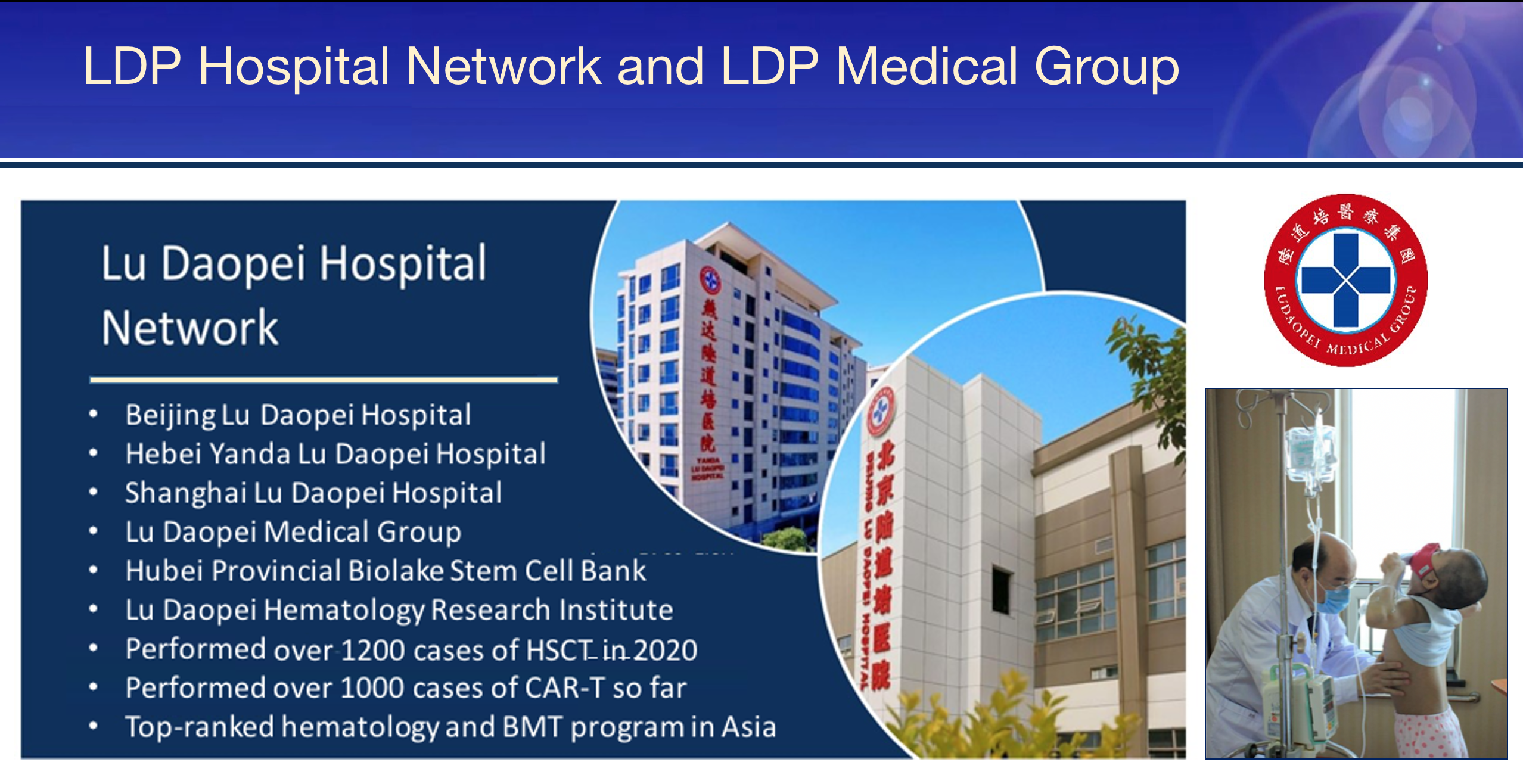 5
Core Technology Platform: CAR-T
Global CAR-T Market
Aug.2017  Gilead - Kite      $11.9 Billion
Jan.2018  Celgene - Juno   $9 Billion
Jan.2019  BMS - Celgene   $74 Billion
Recent Mega M&A Deals
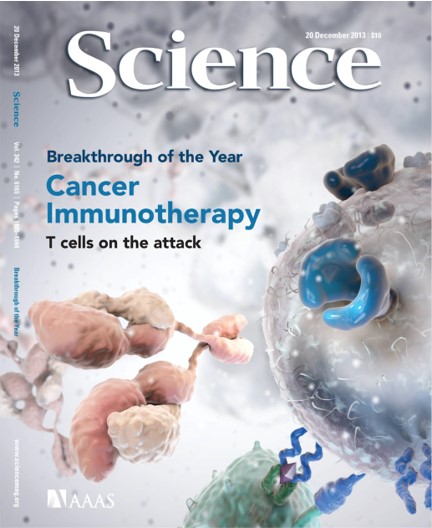 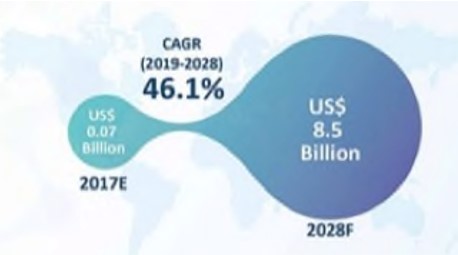 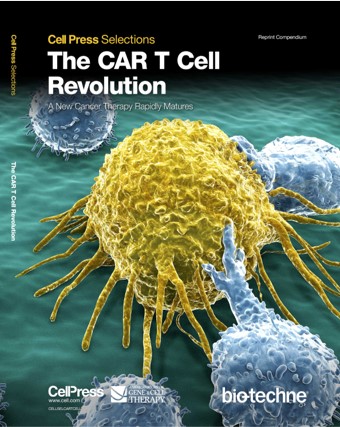 5 U.S. FDA-Approved Products
Kymriah        Novartis             2017 (auto, CD19, B-ALL)
Yescarda       Gilead/Kite        2017 (auto, CD19, lymphoma)
Tecartus        Gilead/Kite        2020 (auto, CD19, lymphoma)
Breyanzi        BMS/Juno          2021 (auto, CD19, MCL)
Abecma         BMS/Bluebird   2021 (auto, BCMA, MM)
6
8
Spectrum of Avalon’s Cellular Technology Platforms
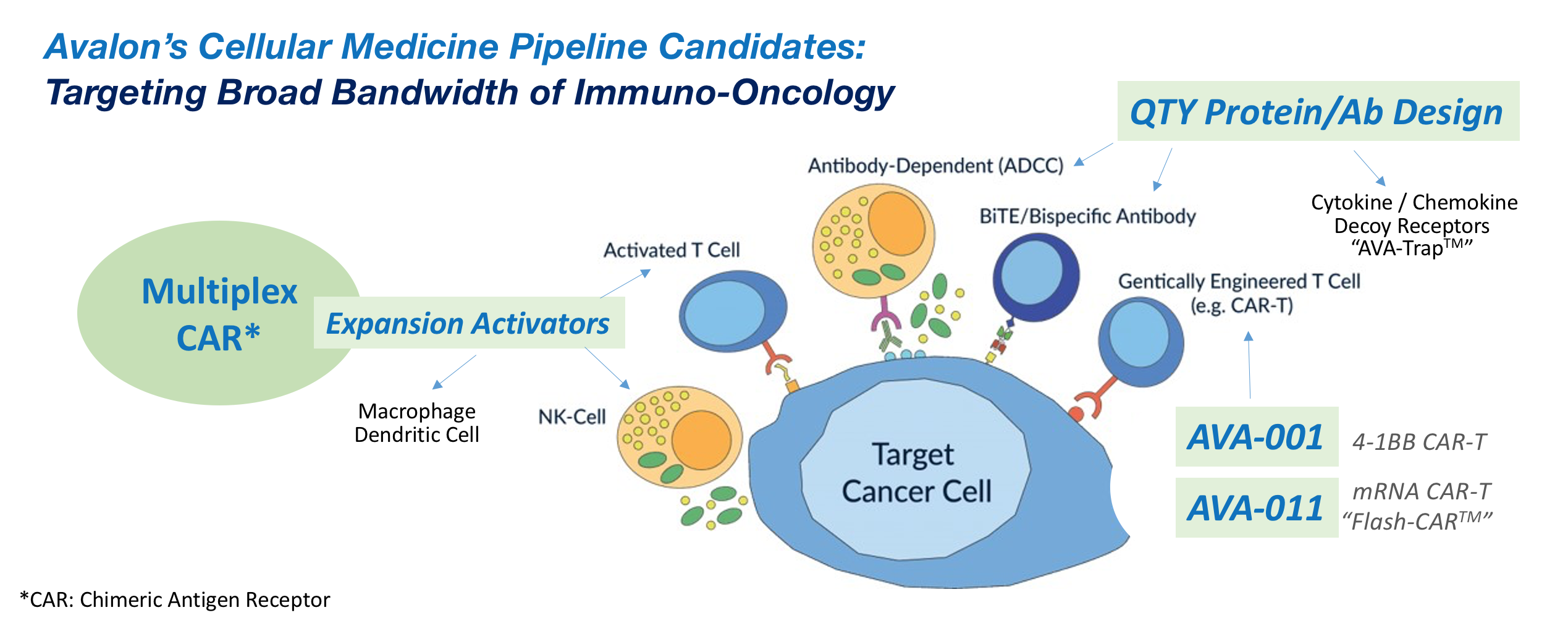 Avalon - MIT
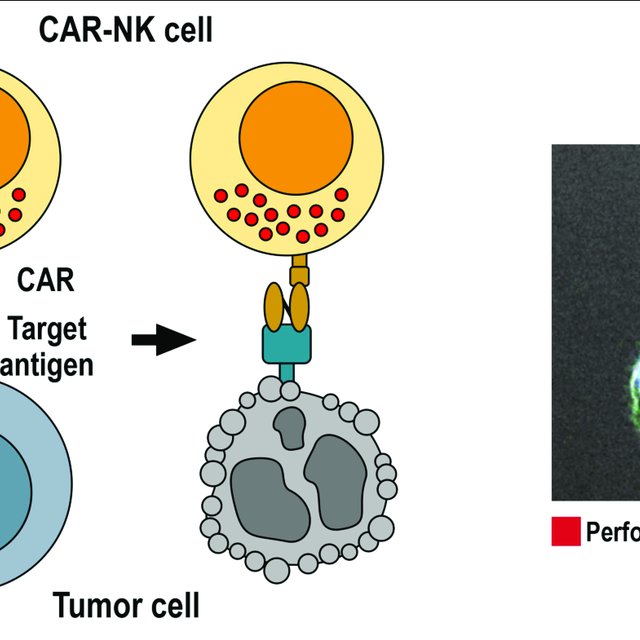 CAR-NK
Cell
7
Avalon Academic-Industry Partnership
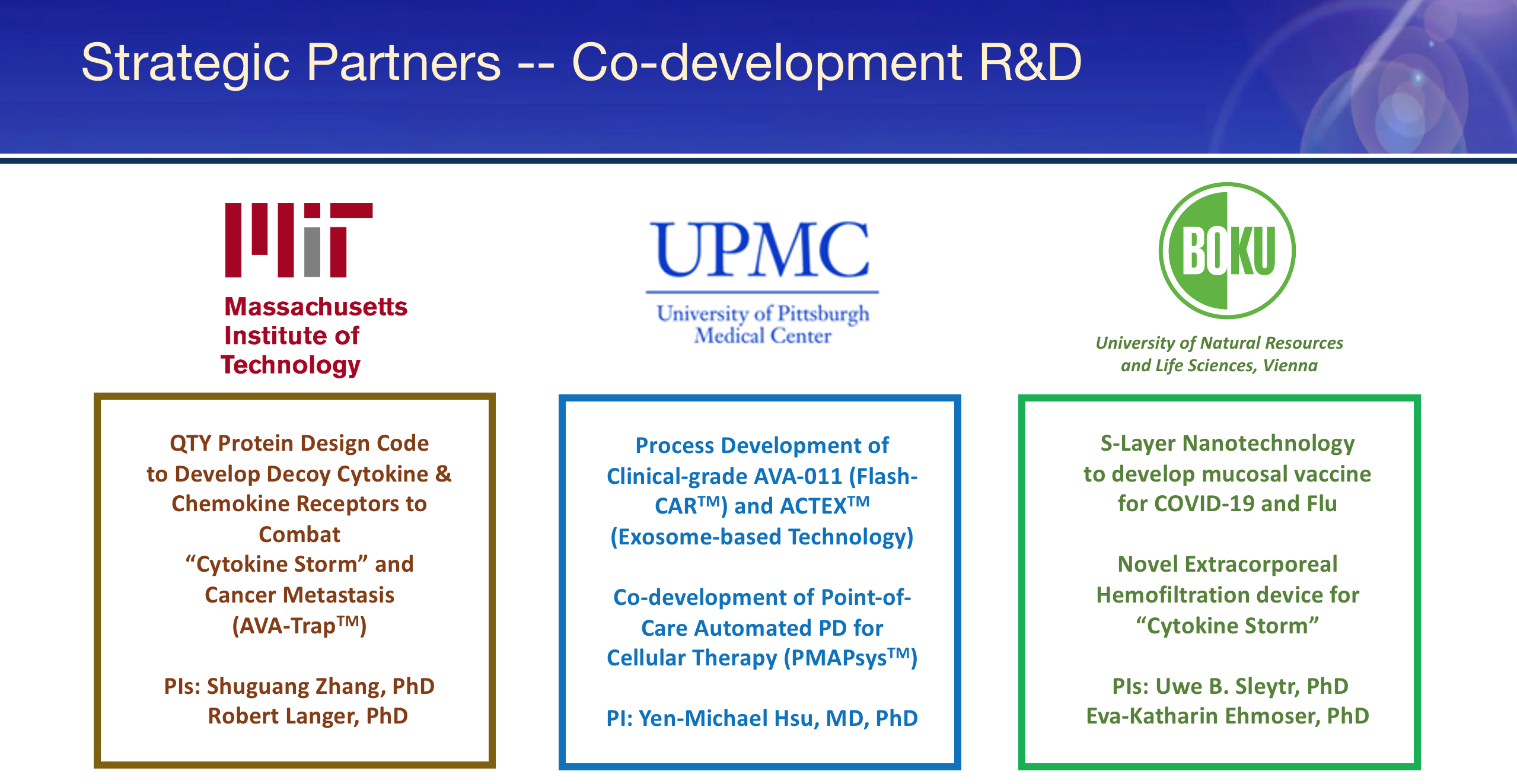 8
AVA-001 ( 4-1BB anti-CD19 CAR-T )
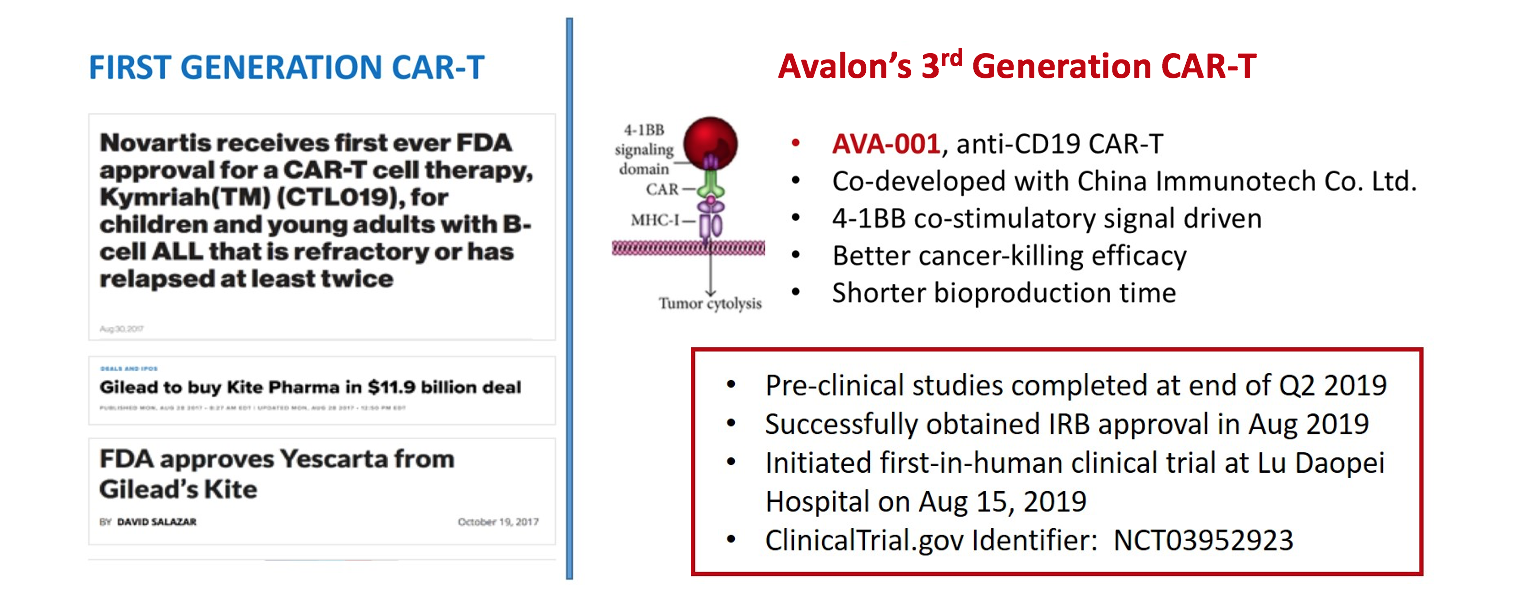 9
AVA-001 ( 4-1BB anti-CD19 CAR-T )
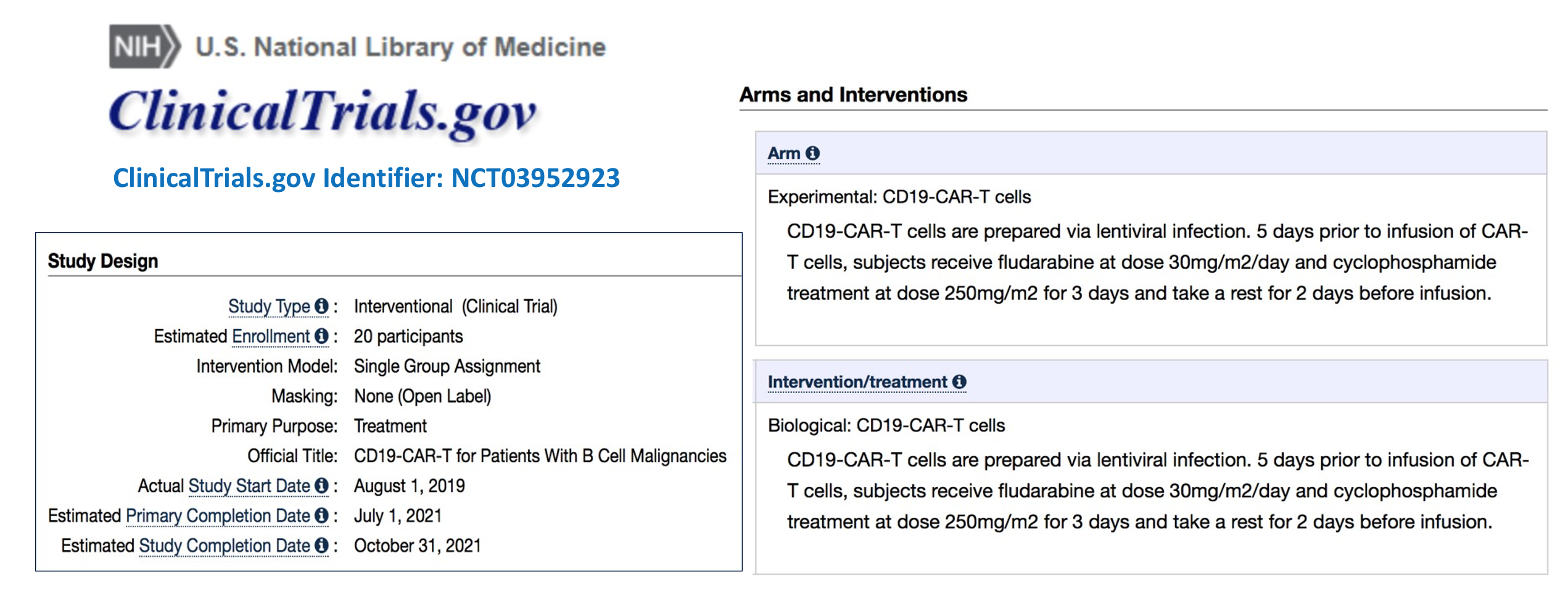 10
AVA-001 ( 4-1BB anti-CD19 CAR-T )
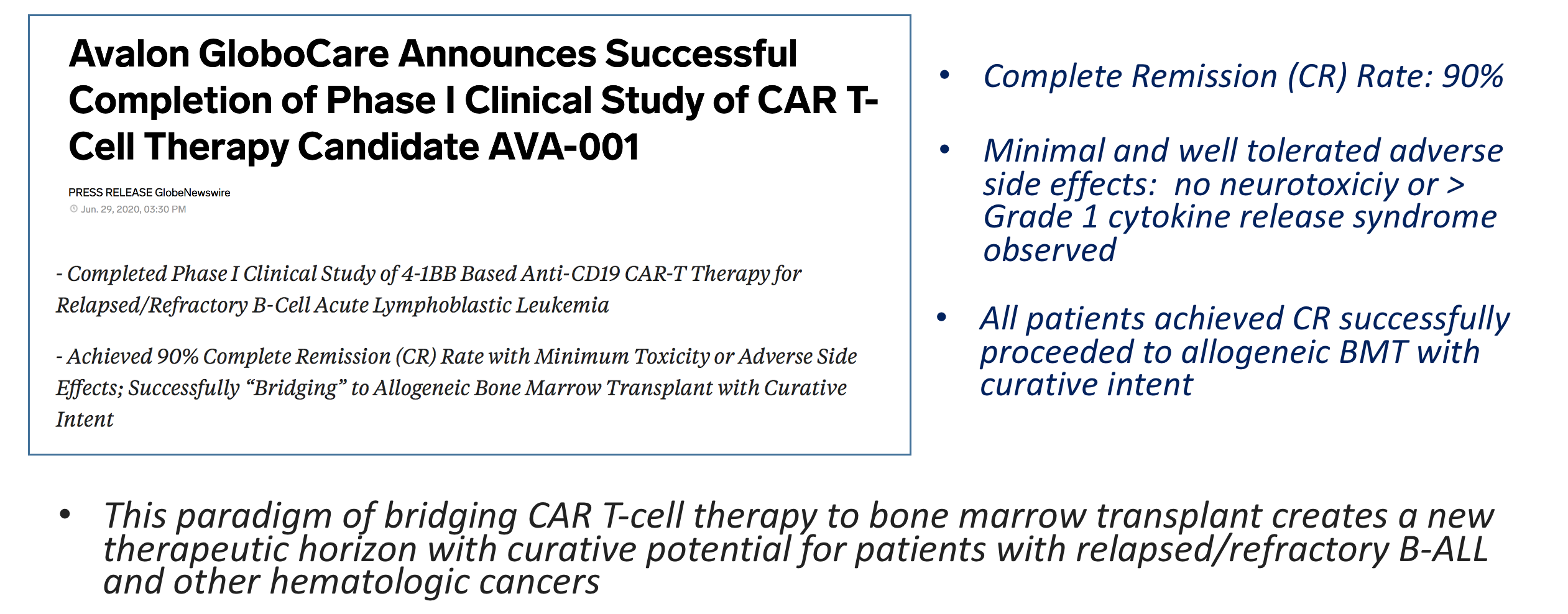 11
AVA-011 FLASH-CARTM -- A Multiplex, mRNA-CAR Platform
Lead Candidate:  AVA-011 (Anti-CD19-CD22 CAR-T)
Auto- or Allo-CAR T targeting multiple tumor antigens

Proliferation inducer for in vivo expansion of CAR-T

Safety target/switch

Rapid bio-production time (1-2 days)

Inducible vector for tumor site specific expression of anti-tumor mediators to induce host response, such as checkpoint inhibitors, activators of Dendritic Cell, T Cells and NK cells
Simultaneous Activation of
Tumor-Attacking Immune Cells:
T Cells
Dendritic Cells 
Natural Killer Cells
Macrophages
Currently at IND-enabling (process development) stage to generate cGMP clinical-grade AVA-011  CAR-T for upcoming first-in-human clinical trial
12
AVA-011 Universal (“off-the-shelf”) CAR-NK Cell Therapy
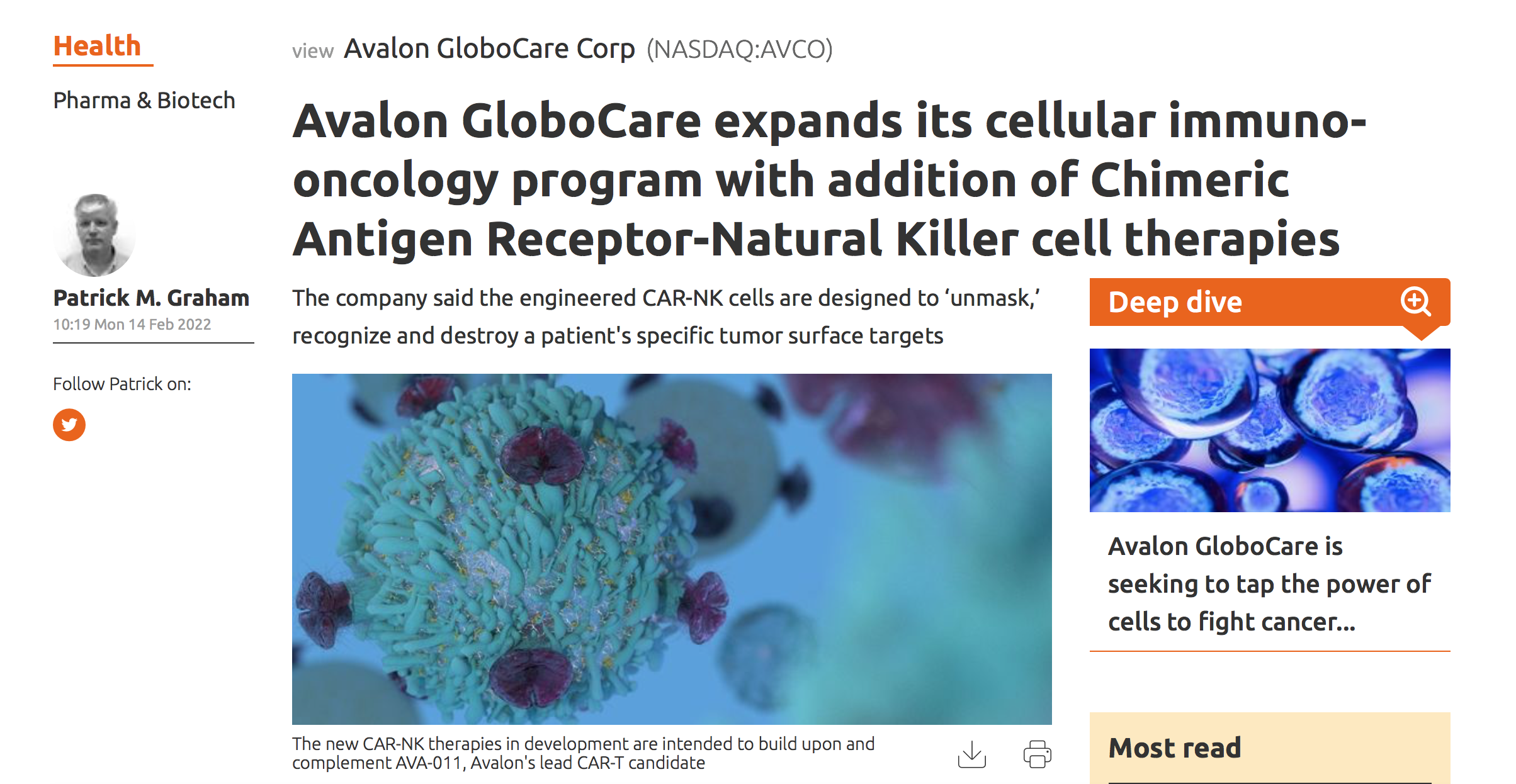 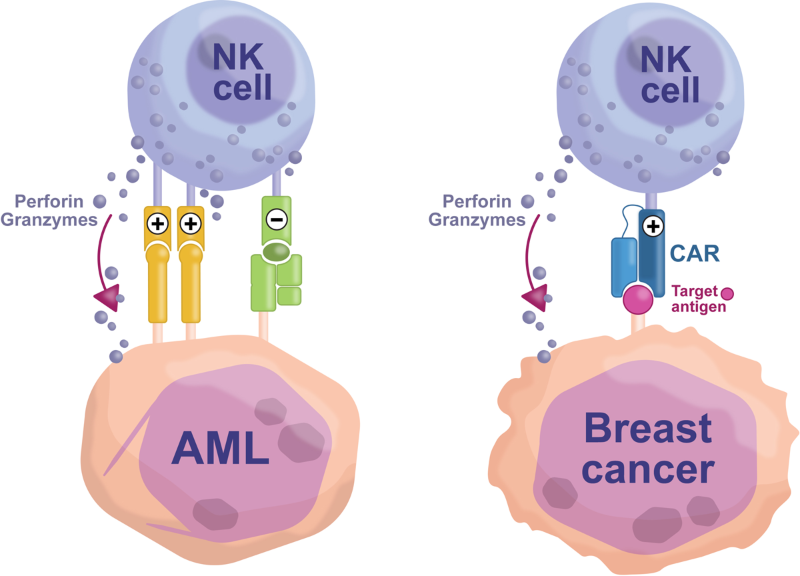 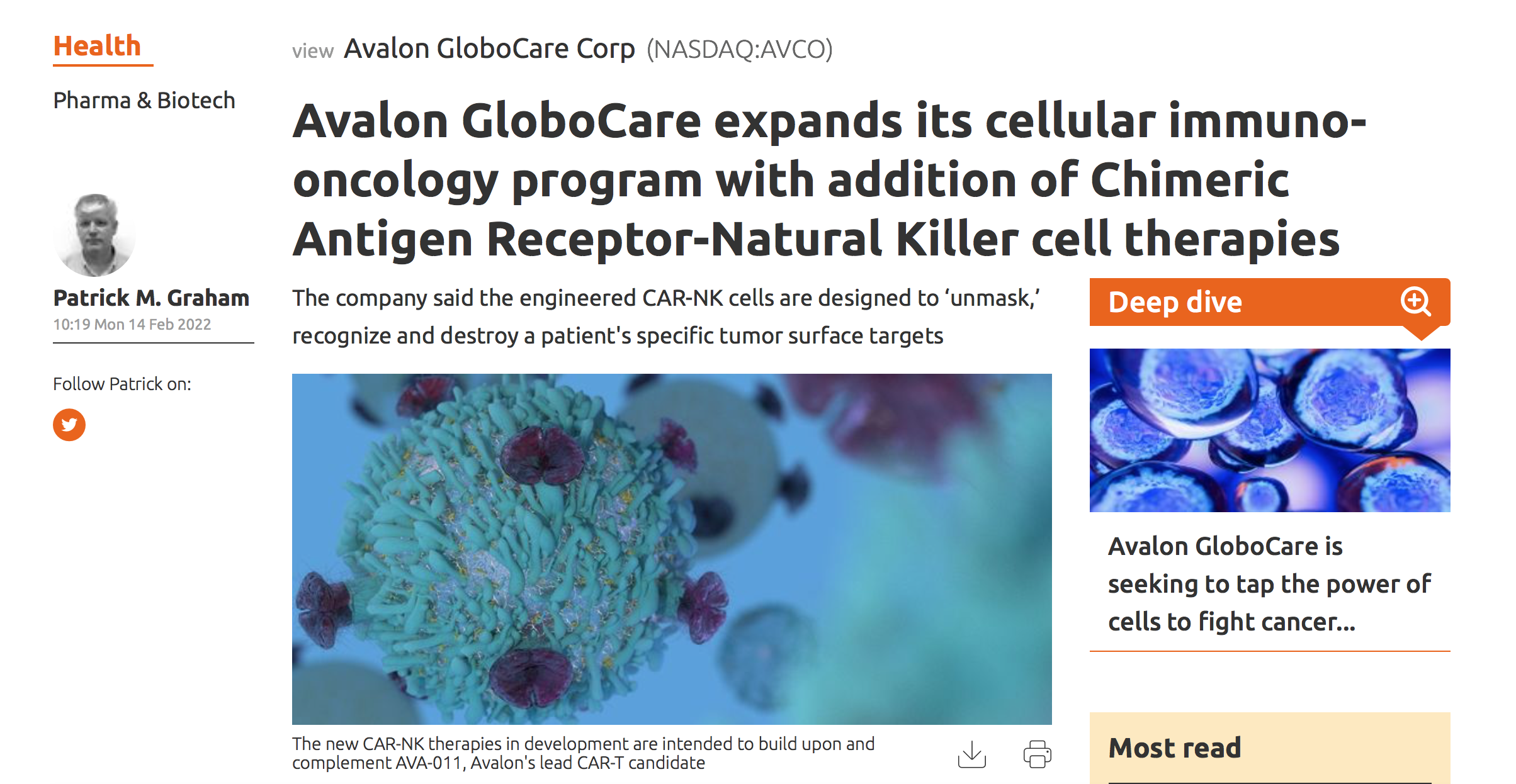 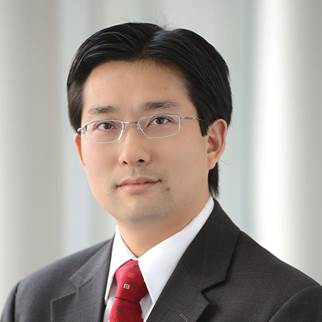 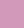 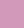 Dr. Dongfang Liu
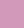 Tumor
Cell
Member of Avalon’s SCAB
13
Avalon-MIT QTY Code Protein Design Platform
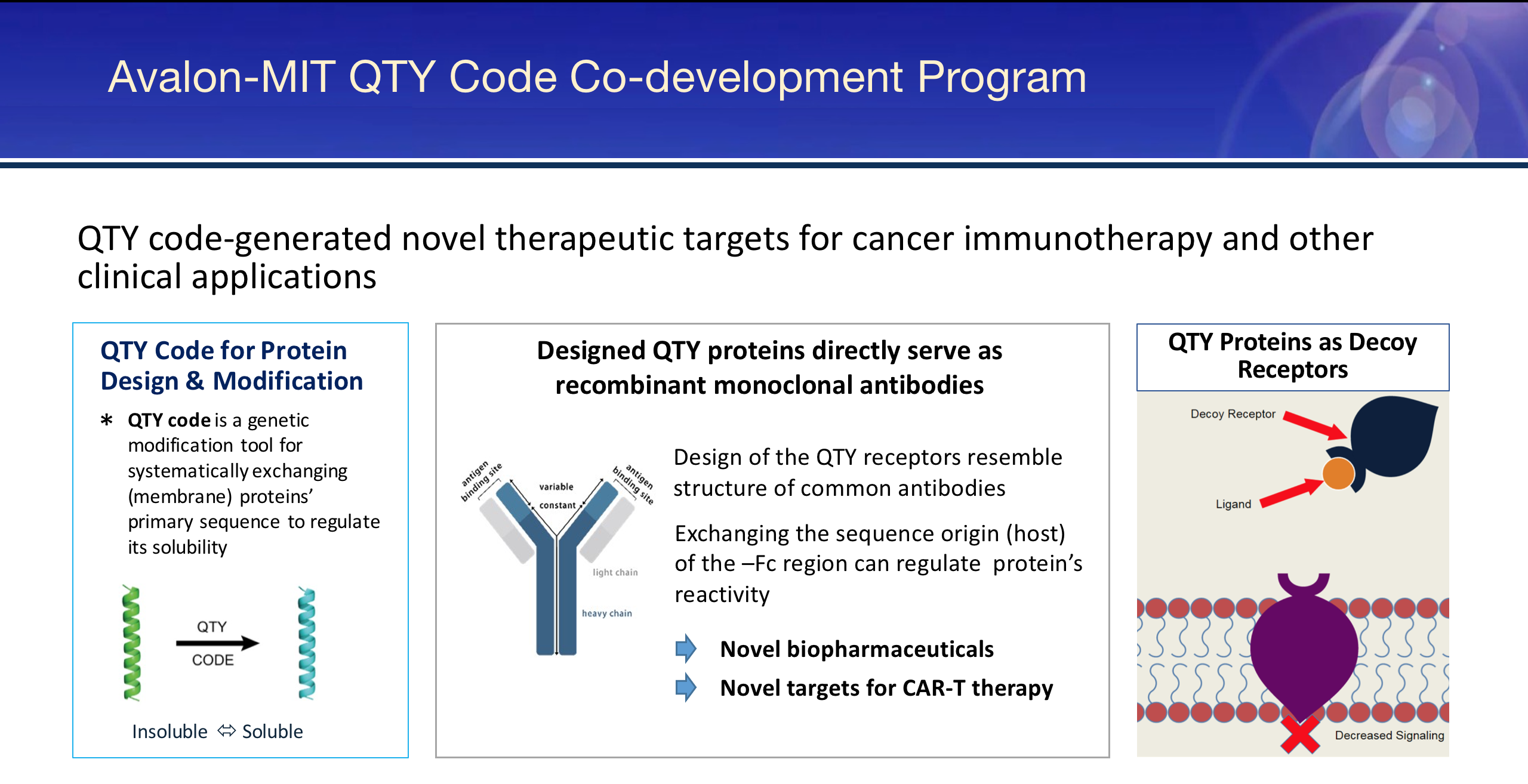 14
Avalon-MIT QTY Code Protein Design Platform
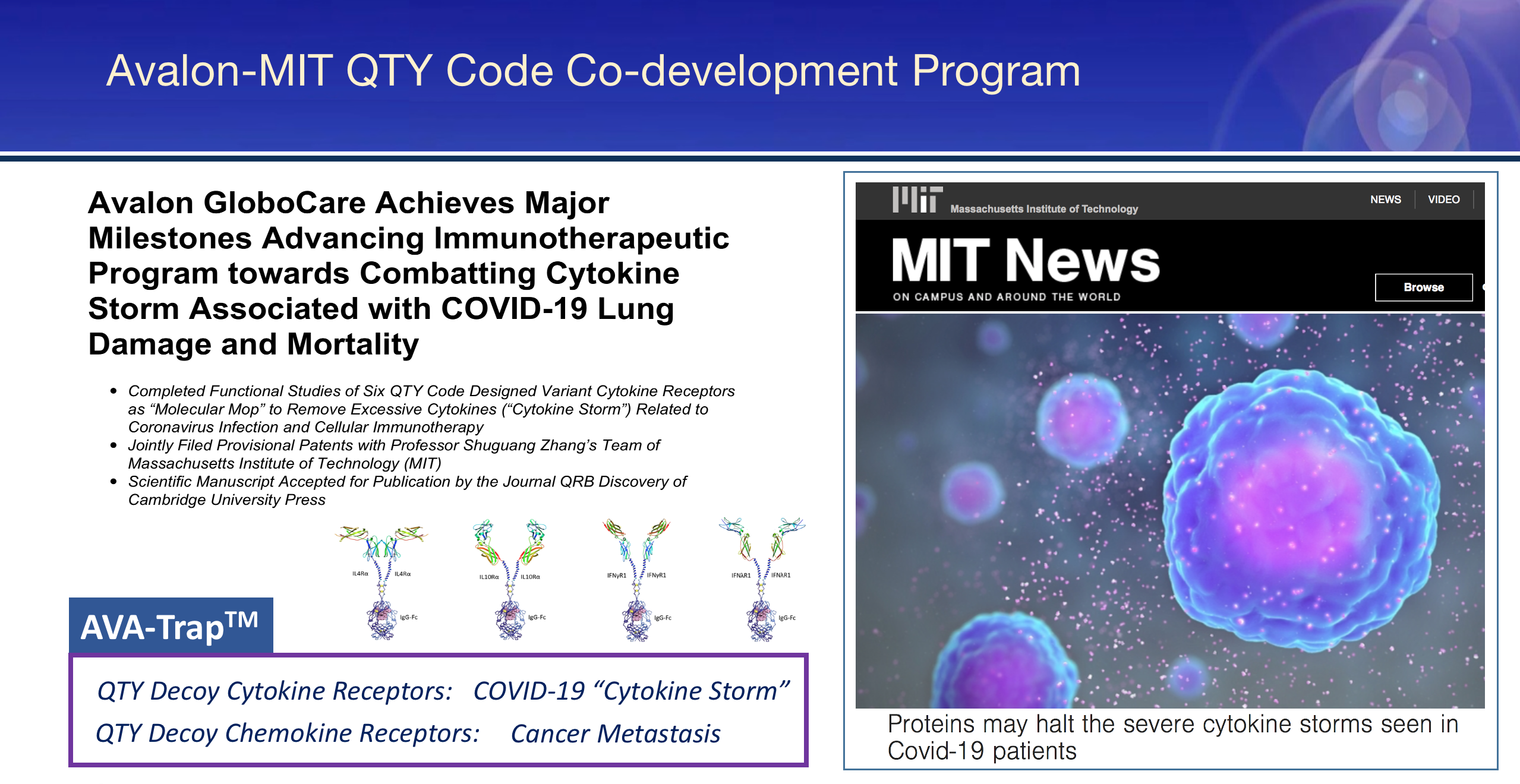 15
Avalon-MIT QTY Code Protein Design Platform
Accomplishments:
Publications
Joint IP Filing (MIT & Avalon)
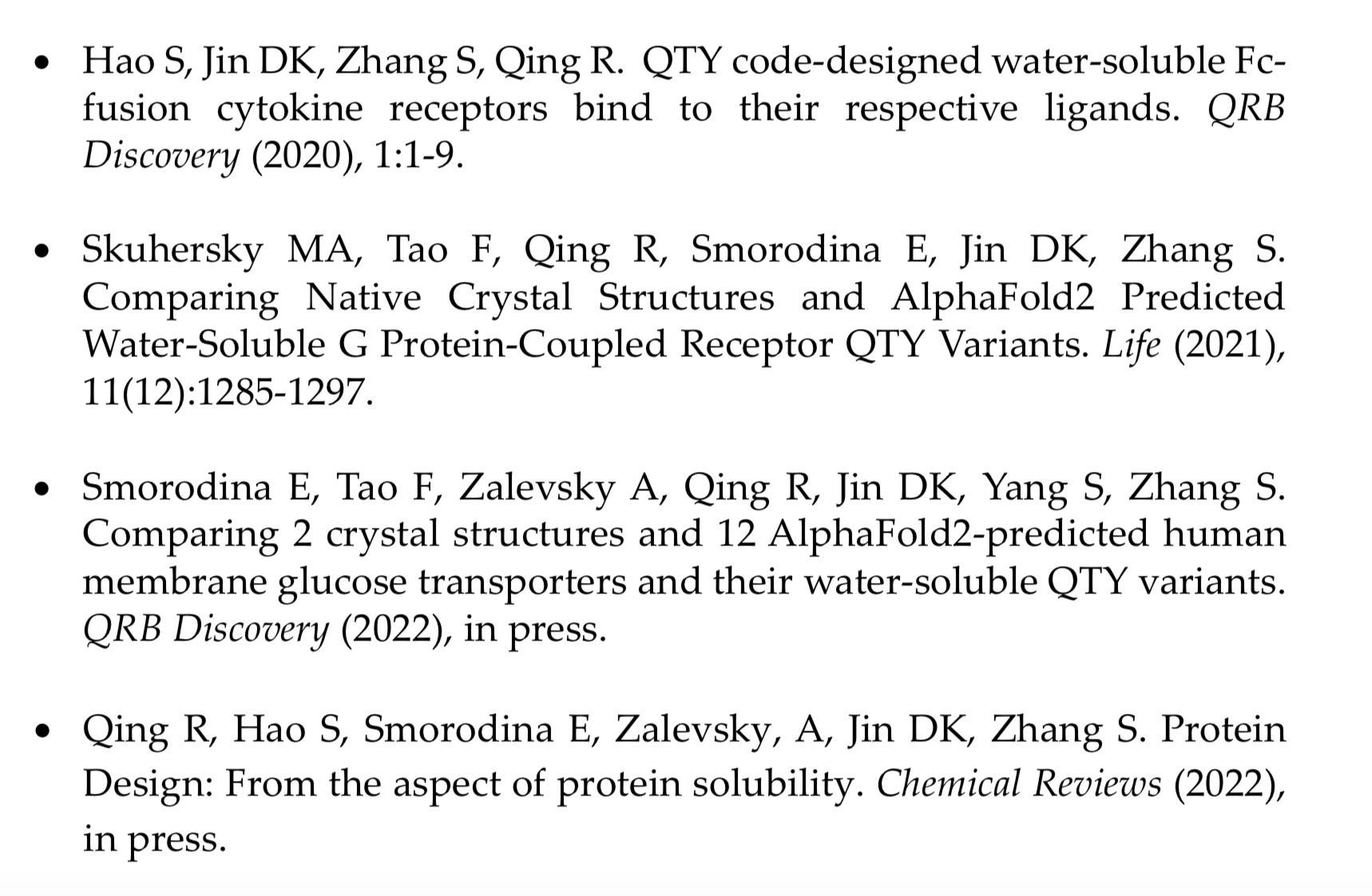 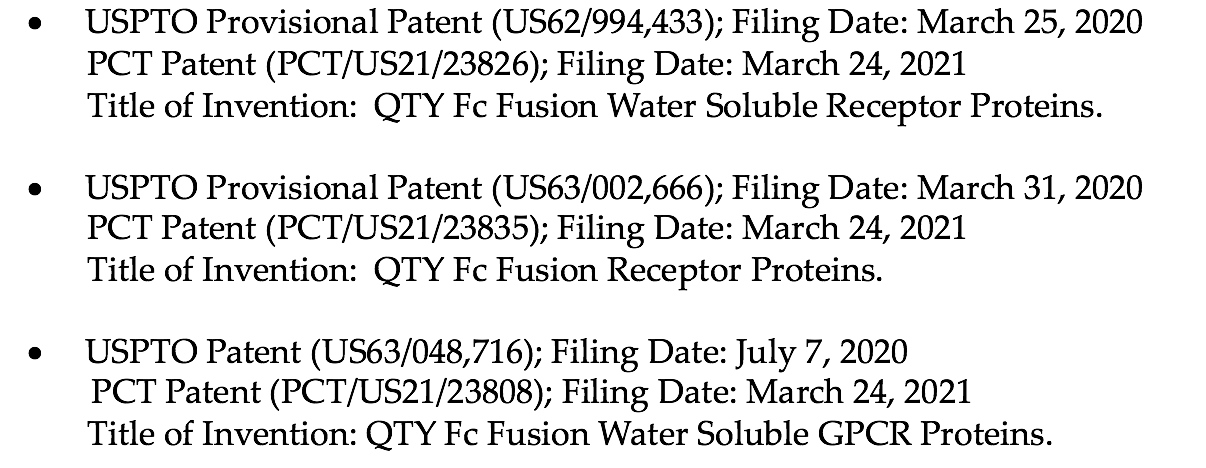 16
Avalon-BOKU S-Layer Technology Platform
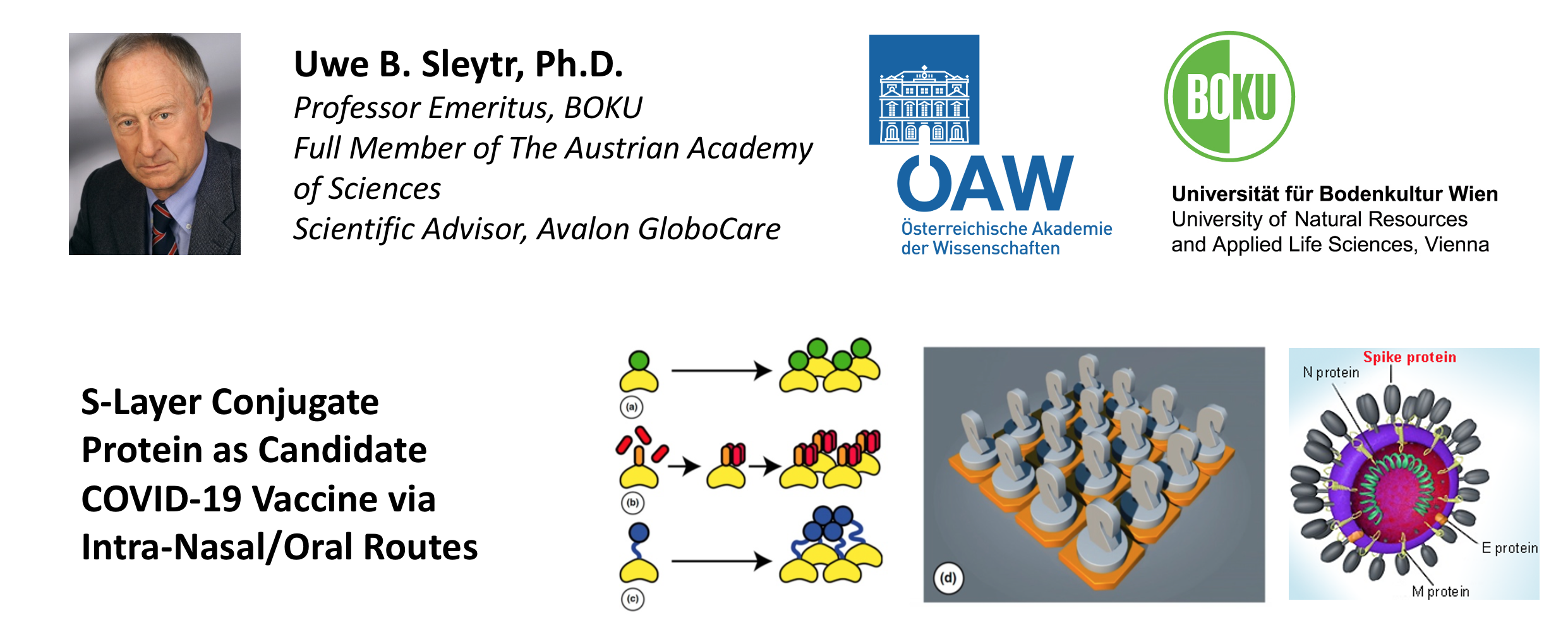 17
Avalon-BOKU S-Layer Technology Platform
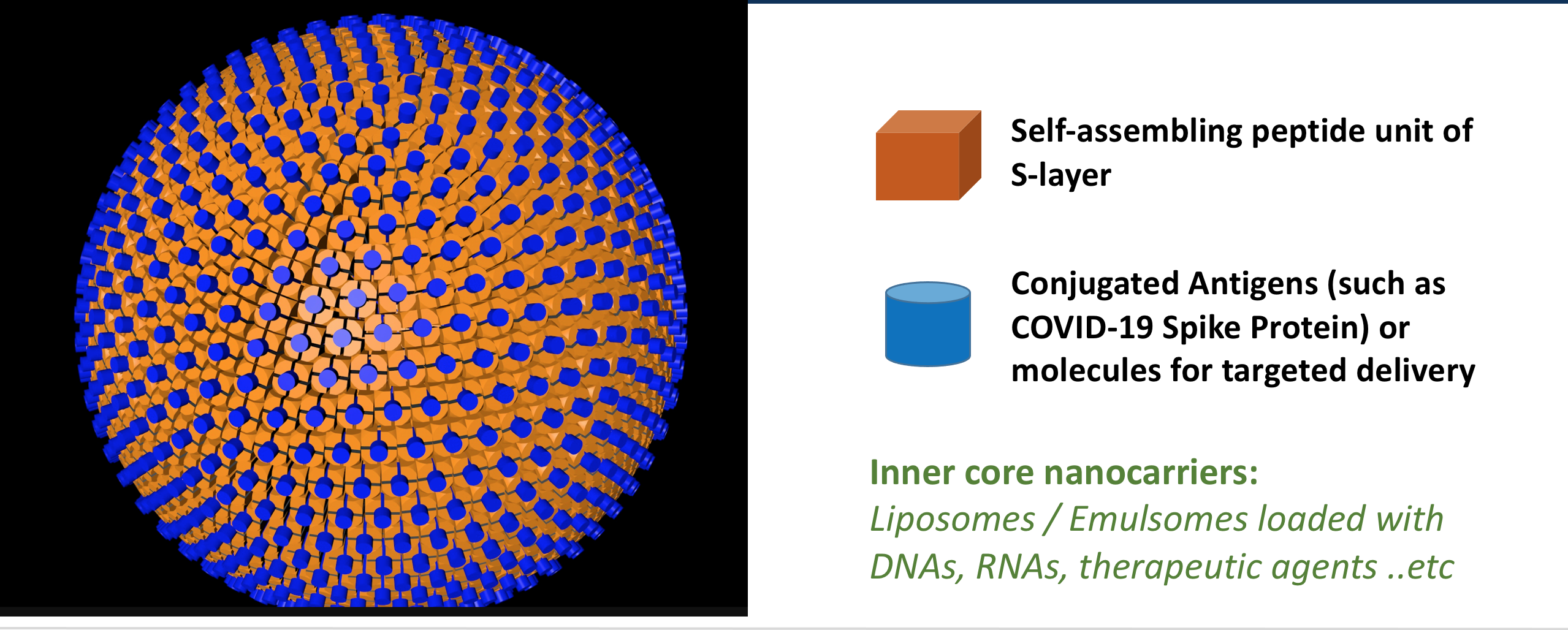 18
Avalon-BOKU S-Layer Technology Platform
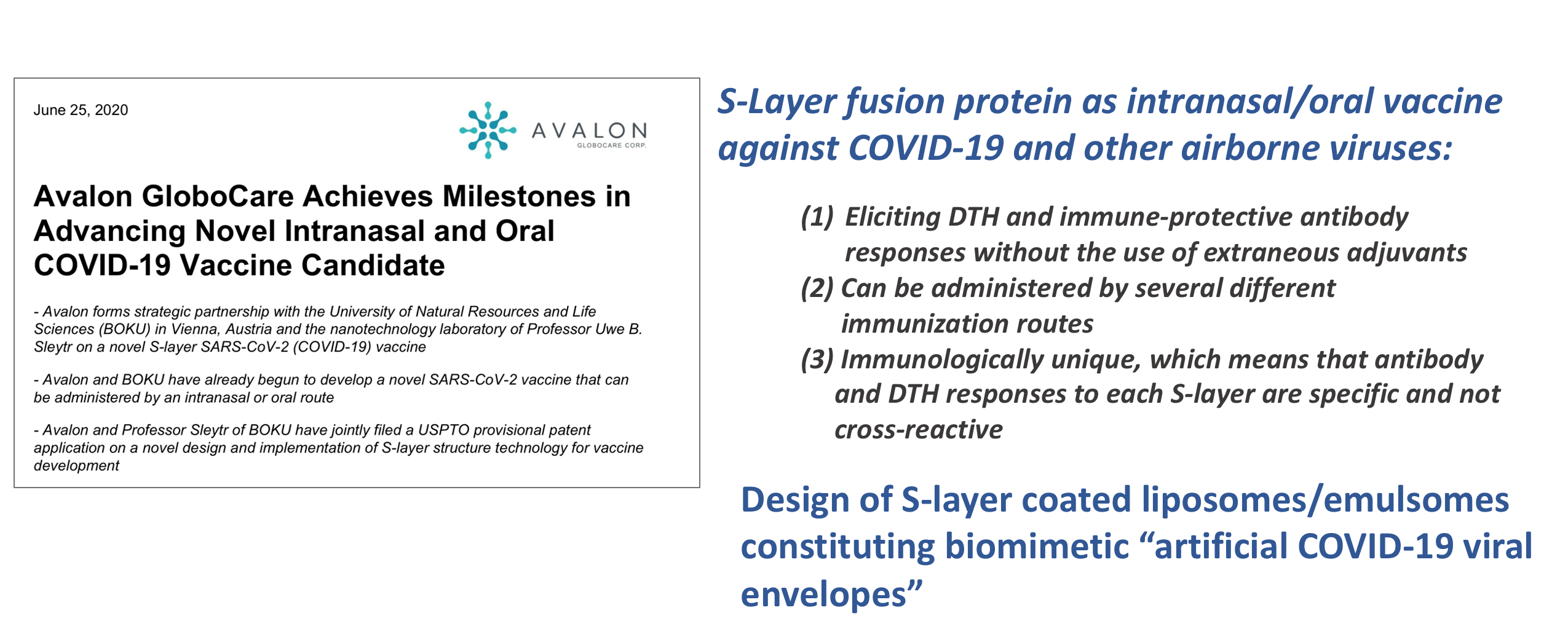 19
Avalon-BOKU S-Layer Technology Platform
Accomplishments:
Publications
Joint IP Filing
Zayni S, Damiati S, Moreno-Flores S, Amman F, Hofacker I, Jin DK, Ehmoser E-K. Enhancing the cell-free expression of native membrane proteins by in silico native optimization of the coding sequence – an experimental study of the human voltage-dependent anion channel.  Membranes (2021), 11(10):741.
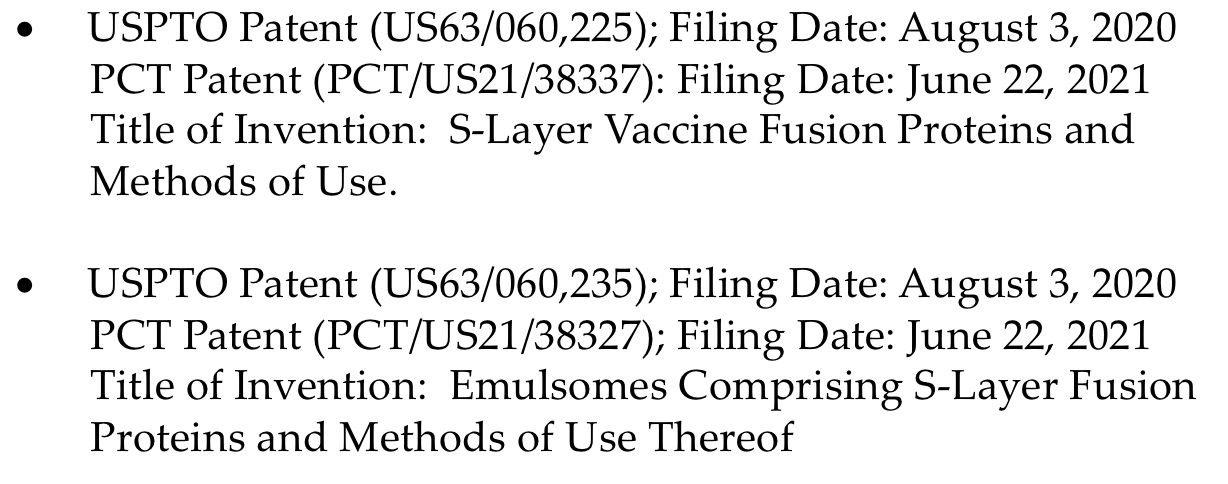 Matched Funding
Christian Doppler Laboratory for Synthetic Bioarchitecture
20
24
Avalon ACTEXTM Platform (Avalon Clinical-grade Tissue-specific Exosomes)
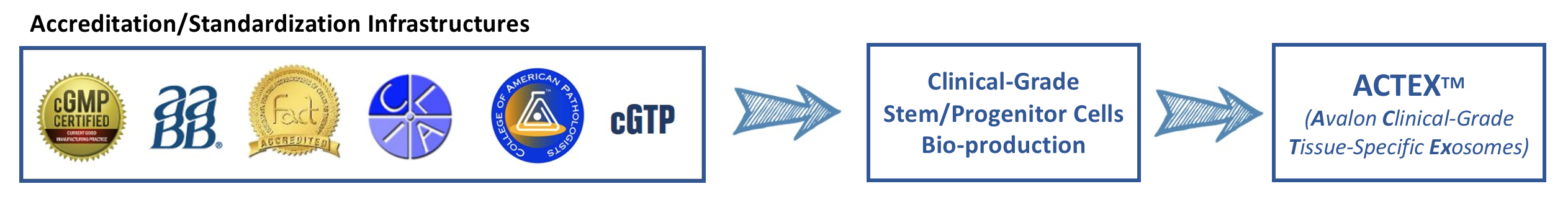 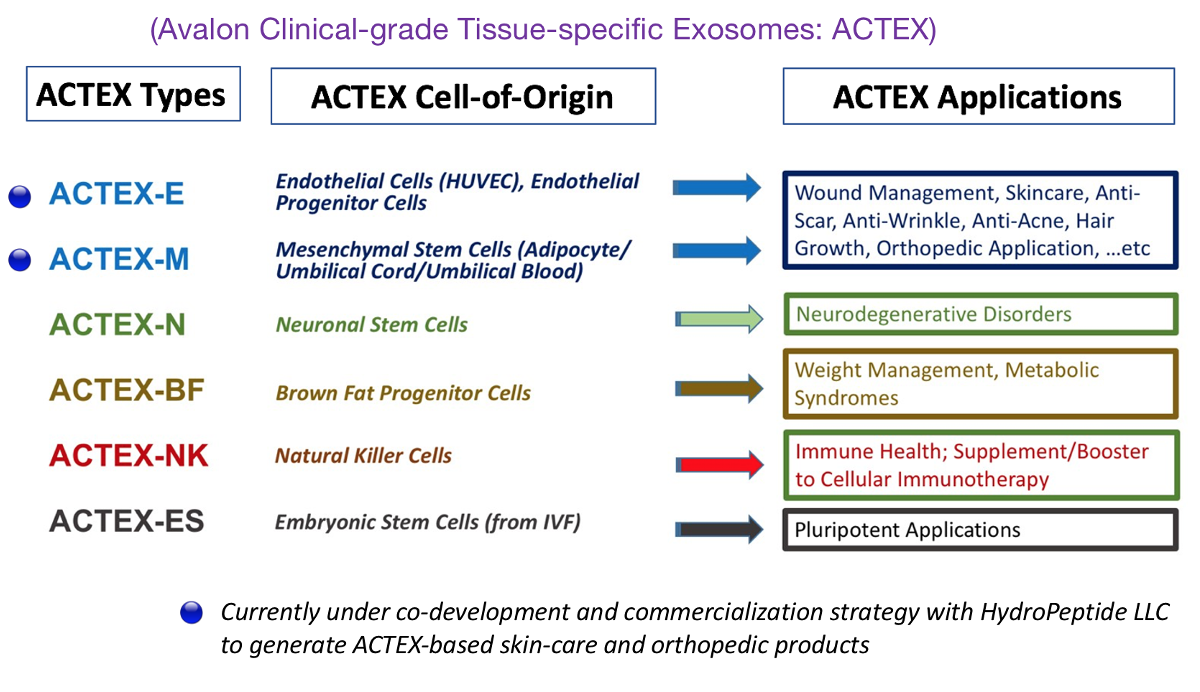 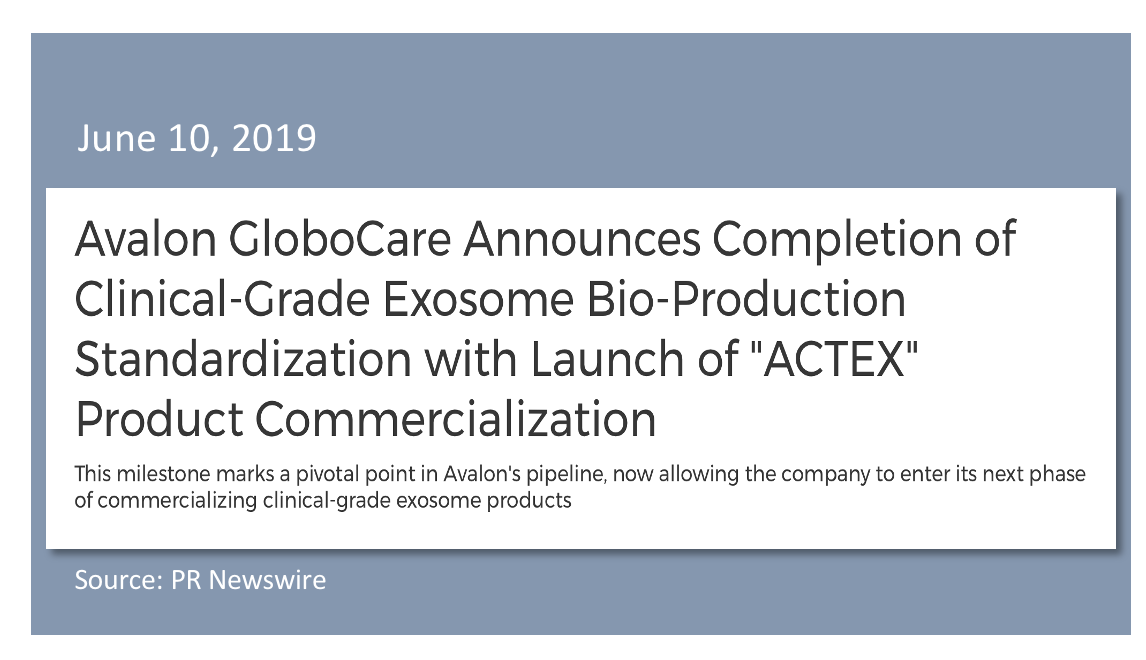 21
ACTEX™Strategic Partnership with HydroPeptide
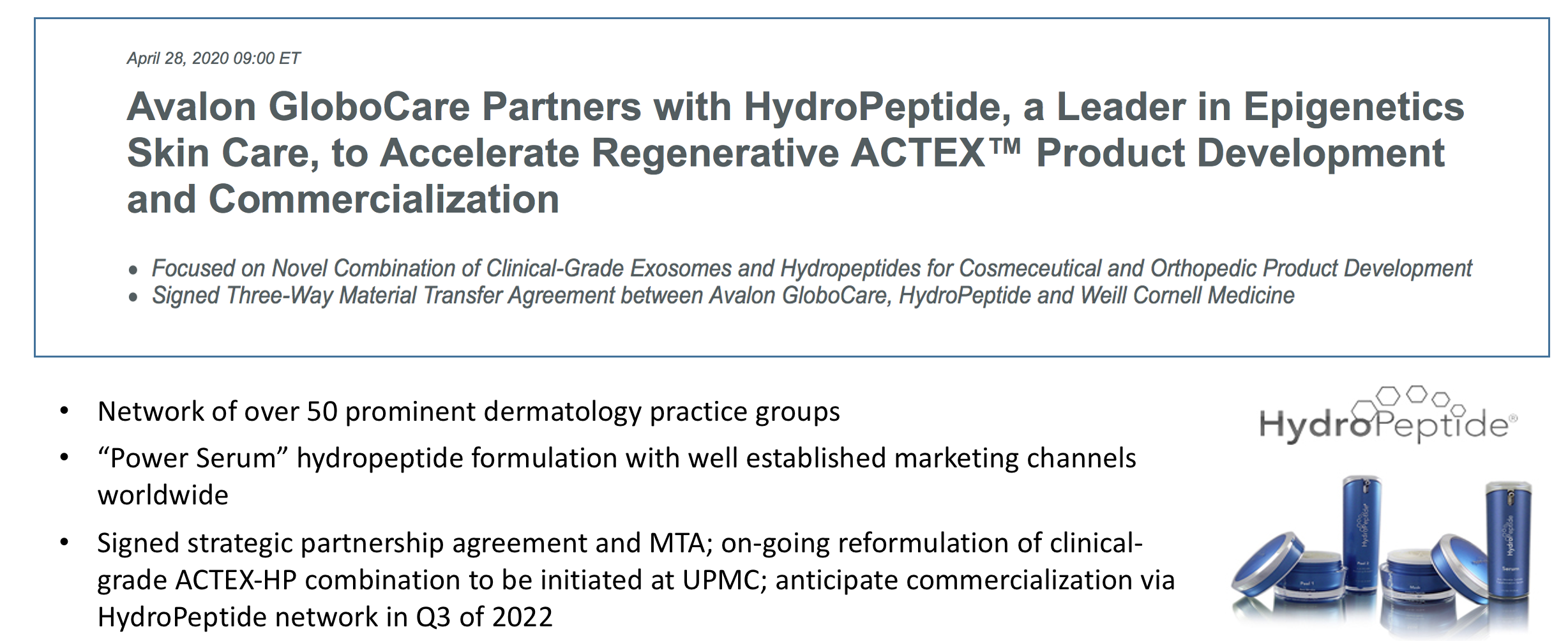 22
Avalon’s Clinical Programs – Timeline and Milestones
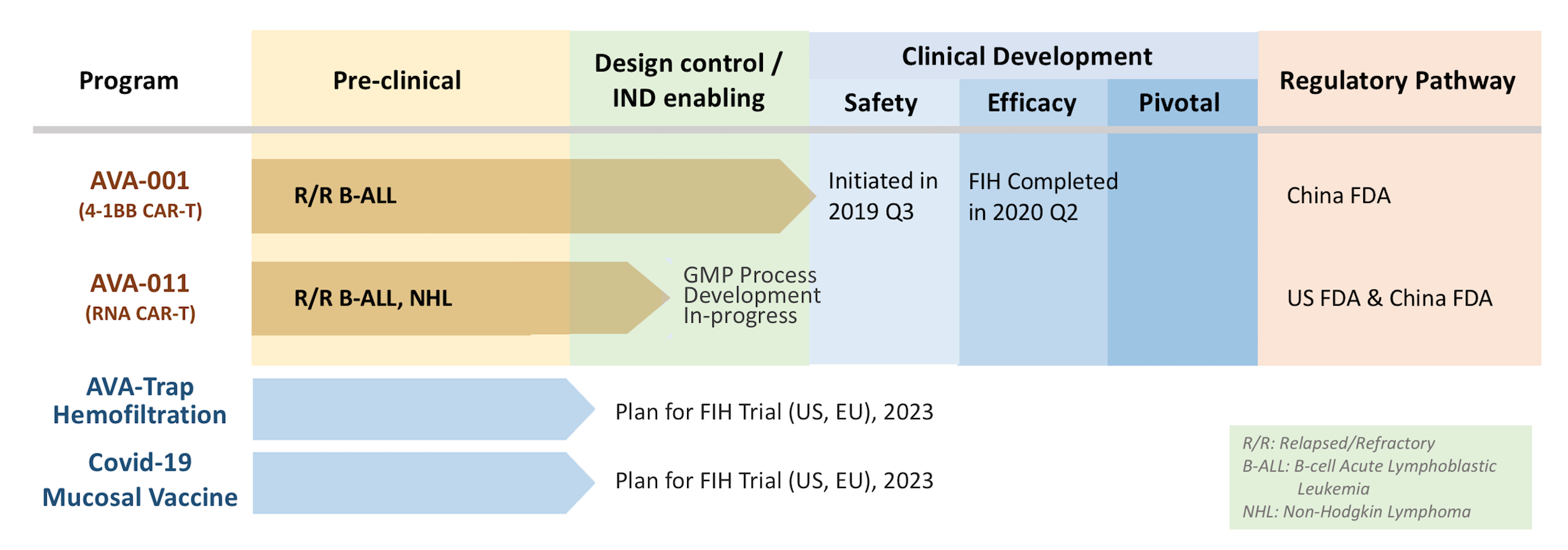 23
Avalon GloboCare Positions as Future Powerhouse in Cancer Immunotherapy and Cellular Medicine
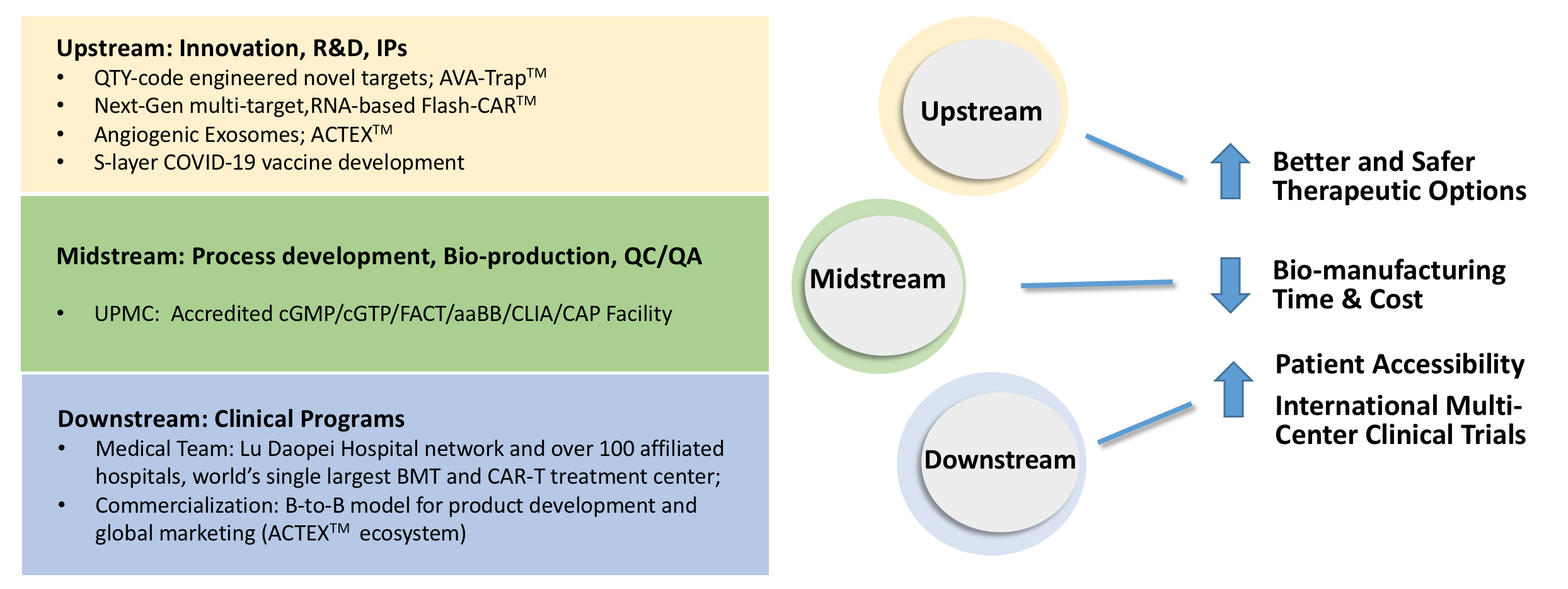 24
Senior Management, Board of Directors, Advisors
Senior Management Team
Board of Directors
David Jin, M.D., Ph.D.
CEO, President, Co-founder, BoD
U.S. Licensed Physician; Former Medical Resident, Fellow and Faculty Member at Weill Cornell Medicine and New York-Presbyterian Hospital; Senior Clinician-Scientist at Ansary Stem Cell Institute; Former CMO of BioTime Inc. and OncoCyte Corporation

Meng Li
COO
Former WPP Group’s company executive

Luisa Ingargiola, MHA
CFO, Former CFO and BoD of several U.S. Public companies

Anna Azvolinsky, Ph.D.
Head, Media and Communication
Professor Daopei Lu, M.D.
Scientific Founder
Daniel Lu
Chairman of the Board

Congressman Billy Tauzin
Director; Former U.S. Congressman; 
Former President of PhRMA

David Jin, M.D., Ph.D.
Director, CEO, President

Tevi Troy, Ph.D.
Director; Chairman of Nomination/Governance Committees
Former Deputy Director of U.S. Human Health Services

Yancen Lu
Director, Chairman of Compensation Committee
Founder and Managing Director, Pagoda Tree Group

Steven Sanders, J.D.
Director, Co-Chari of Compensation Committee
Founder of Ortoli Rosenstadt Law Firm, NYC

William Stilley
Director, Chairman of Audit Committee
CEO, Adial Pharmaceuticals (Nasdaq:ADIL)

Yue Charles Li
Director, M&A Taskforce
Team of Our Subsidiaries

David Jin, M.D., Ph.D.
CEO, Avactis (JV with Arbele)

John Luk, M.D., D.Sc.
President, Avactis 

Steven Sukel, J.D.
Managing Director, Avalon RT9 Properties, LLC
Lucy Lu
President, Nanjing Epicon Biotech co., Ltd.
Meng Li
COO
Former WPP Group’s company executive
Luisa Ingargiola, MHA
CFO, Former CFO and BoD of several U.S. Public companies

Anna Azvolinsky, Ph.D.
Head, Media and Communication
Anna Azvolinsky, Ph.D.
Head, Media and Communication
Robert S. Langer, Sc.D.
Shahin Rafii, M.D.
Yen-Michael Hsu, M.D., Ph.D..
Peihua Peggy Lu, M.D
Dongfang Liu, Ph.D.
Uwe B. Sletyr, Ph.D.
-- Massachusetts Institute of Technology; David H. Koch Institute Professor
-- Weill Cornell Medicine; Director of Ansary Stem Cell Institute, HHMI
-- University of Pittsburgh Medical Center, Chief of Cellular Therapy
-- Executive President, Lu Daopei Hospital
-- Rutgers New Jersey Medical School; Director of Immunoassay Program
-- Professor Emeritus, University of Natural Resources and Life Sciences
 Full Member, Austrian Academy of Sciences
Angela An
Vice President, APAC Business Development
Scientific & Clinical Advisory Board
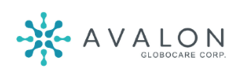 25
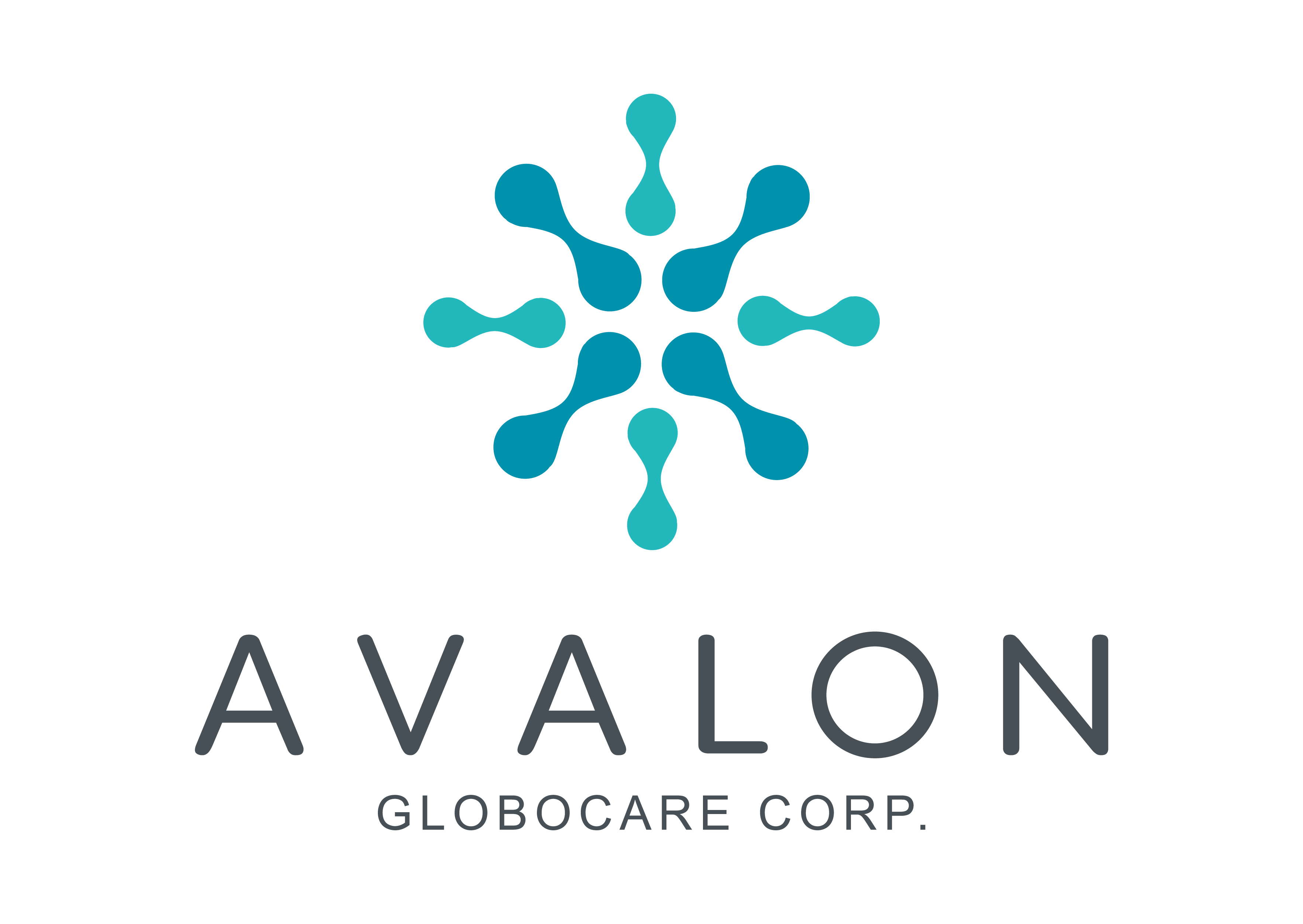 Thank You
Investor Relations:
Crescendo Communications, LLCEmail: avco@crescendo-ir.comTel: 212-671-1020
www.avalon-globocare.com
Nasdaq: AVCO